Timeline
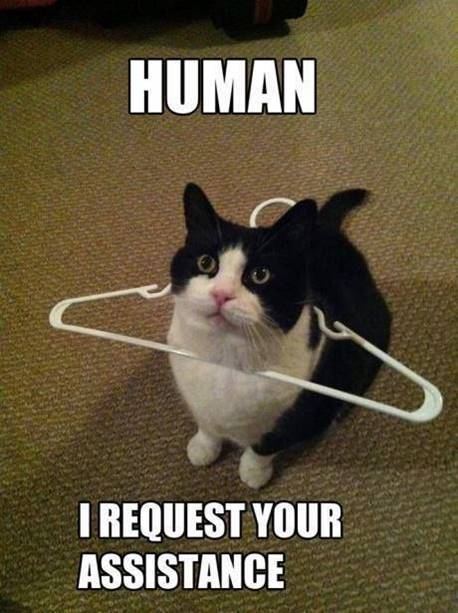 TOA Listening

Vocab Unit 1

Grammar: Present Simple & Present Continuous

Studiemeter
Check homework
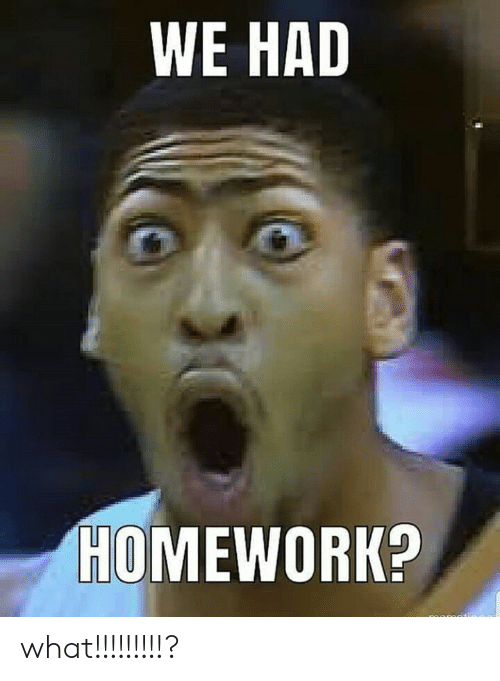 To do for this week
Toa test – did you manage?
Practice reading at:
A2: 16 (24-25)
B1: 49 (56-57)
B2: 72 (80-81)

Check your answers
Use answersheets
Will discuss later
Vocab Unit 1
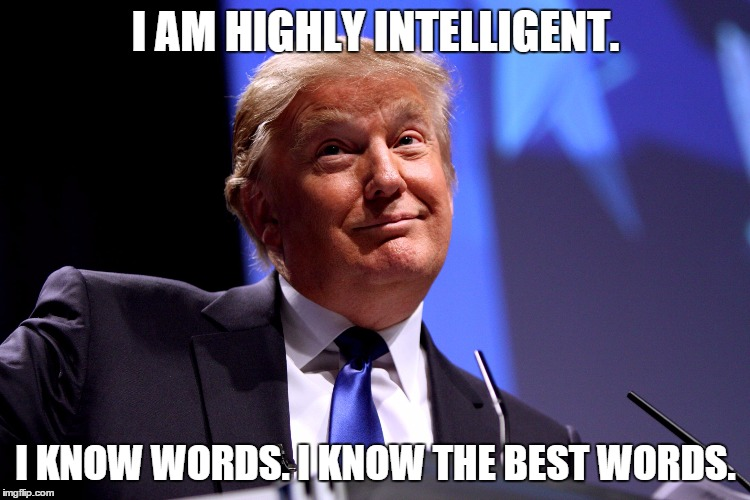 Vocab
Book (p. 285)
A2
B1
B2
Any volunteers to read out loud?

Expressions
Wikiwijs
Present Simple and Present Continuous
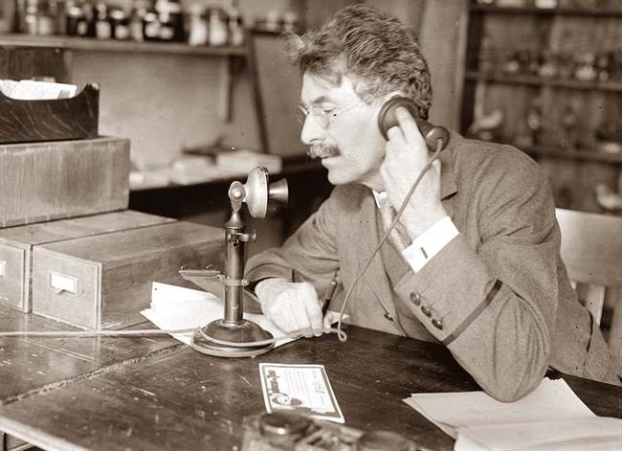 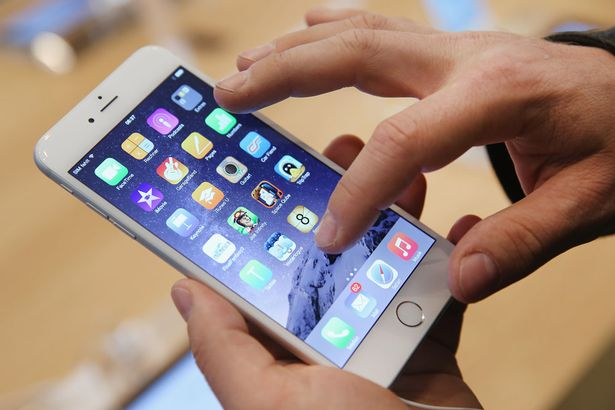 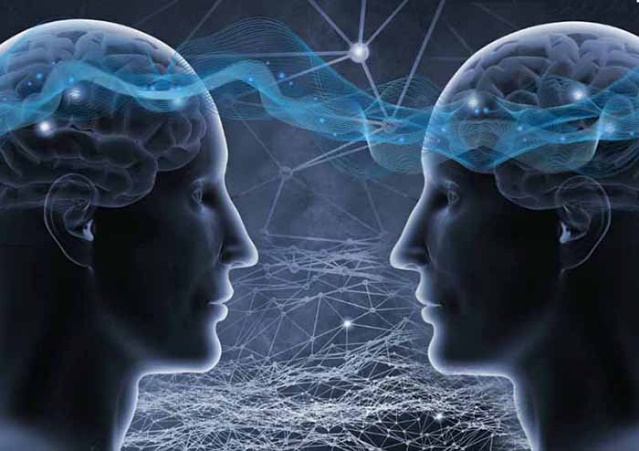 Past				Present				Future
Present Simple and Present Continuous
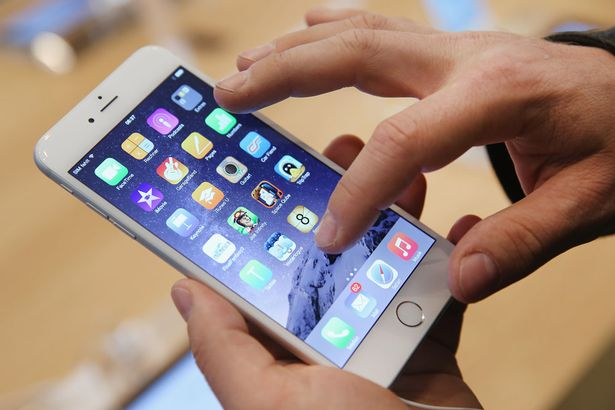 Present
Simple		OR	Continuous
Present Simple and Present Continuous
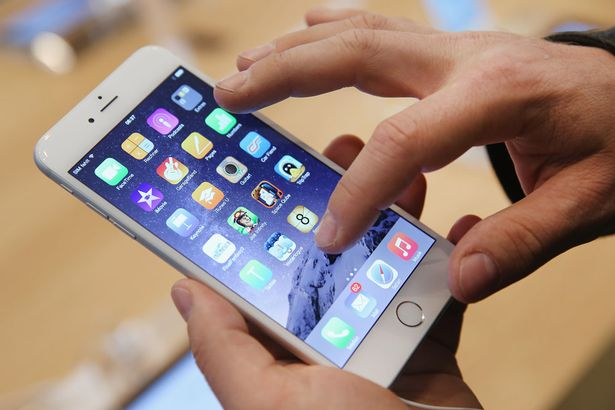 Present
Simple              OR       Continuous
Gewoonten en Feiten		   OR           	               Nu aan de gang
Present Simple and Present Continuous
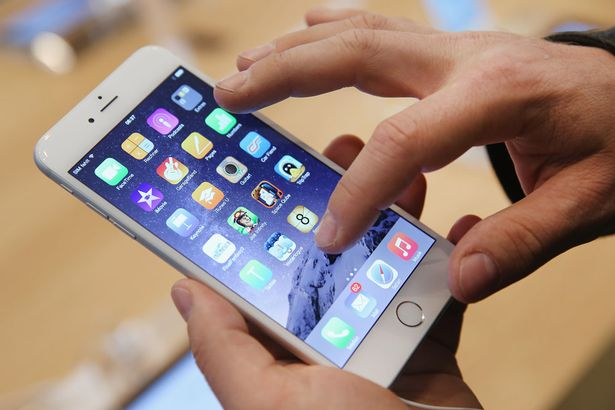 Ik fiets
Ik ben aan het fietsen
Present
Simple              OR       Continuous
Gewoonten en Feiten		   OR           	               Nu aan de gang
Present Simple
Assignment A
Fill in the correct form of the verb (ww) in the gaps.

We always (sprint) _____ when we see pie.
He (hide) _____ from zombies in his closet at the moment.
The Avengers (stop) _____ evil from happening.

Make this assignment on your own
You have 2 minutes to make this assignment
Present Simple
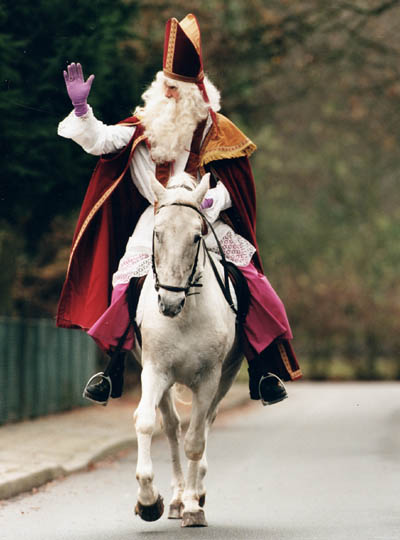 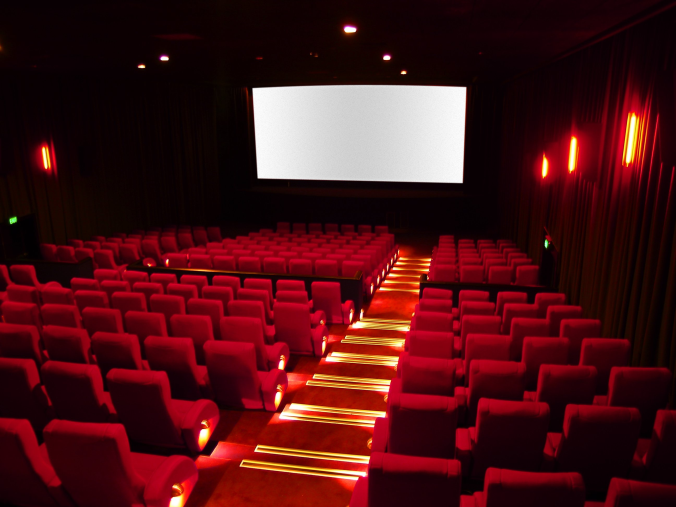 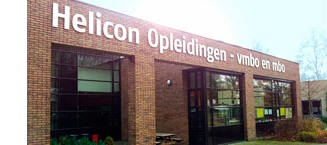 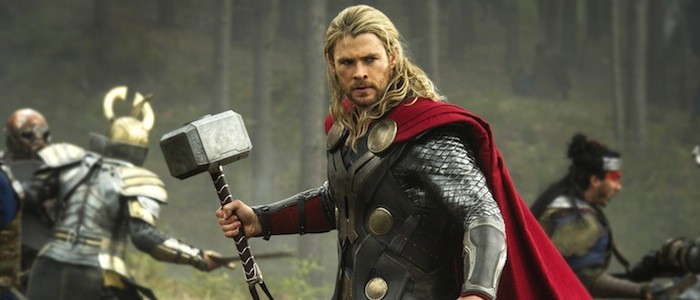 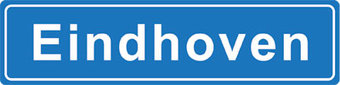 Present Simple
When
Gewoontes of feiten 
Nooit
Altijd
Regelmatig

Signifier
Never
Always
Often
Sometimes
Usually
Every  week
Frequently
Rule
WW or WW + S (SHIT –rule)

How
I		work	
You		work
She/ He/ It	works
We		work
They		work
Present Simple
Exemptions to the rule for She / He / It – ONLY LEVEL 4 STUDENTS

Do en Go			 = ww + es 		
She goes to school by bus.
The dog does a dodo in the park.

WW eindigt op sisklank		= ww + es
He watches all football matches.
She kisses her girlfriend.

WW eindigt op medeklinker + y	= y wordt ies
The waiter carries a tray with drinks.
The priest marries the happy couple.
Present Simple
Assignment B
Some verbs take a different spelling when the subject is She/ He/ It. Give the correct spelling for these words. 
Catch
Enjoy
Go	
Carry
Fly
Pay

Make this assignment on your own
You have 3 minutes to make this assignment
Present Simple
Assignment B
Some verbs take a different spelling when the subject is She/ He/ It. Give the correct spelling for these words. 
Catch	Catches
Enjoy	
Go	
Carry
Fly
Pay

Make this assignment on your own
You have 3 minutes to make this assignment
Present Simple
Assignment B
Some verbs take a different spelling when the subject is She/ He/ It. Give the correct spelling for these words. 
Catch	Catches
Enjoy	Enjoys
Go	
Carry
Fly
Pay

Make this assignment on your own
You have 3 minutes to make this assignment
Present Simple
Assignment B
Some verbs take a different spelling when the subject is She/ He/ It. Give the correct spelling for these words. 
Catch	Catches
Enjoy	Enjoys
Go		Goes
Carry
Fly
Pay

Make this assignment on your own
You have 3 minutes to make this assignment
Present Simple
Assignment B
Some verbs take a different spelling when the subject is She/ He/ It. Give the correct spelling for these words. 
Catch	Catches
Enjoy	Enjoys
Go		Goes
Carry	Carries
Fly
Pay

Make this assignment on your own
You have 3 minutes to make this assignment
Present Simple
Assignment B
Some verbs take a different spelling when the subject is She/ He/ It. Give the correct spelling for these words. 
Catch	Catches
Enjoy	Enjoys
Go		Goes
Carry	Carries
Fly		Flies
Pay

Make this assignment on your own
You have 3 minutes to make this assignment
Present Simple
Assignment B
Some verbs take a different spelling when the subject is She/ He/ It. Give the correct spelling for these words. 
Catch	Catches
Enjoy	Enjoys
Go		Goes
Carry	Carries
Fly		Flies
Pay		Pays

Make this assignment on your own
You have 3 minutes to make this assignment
Present Continuous
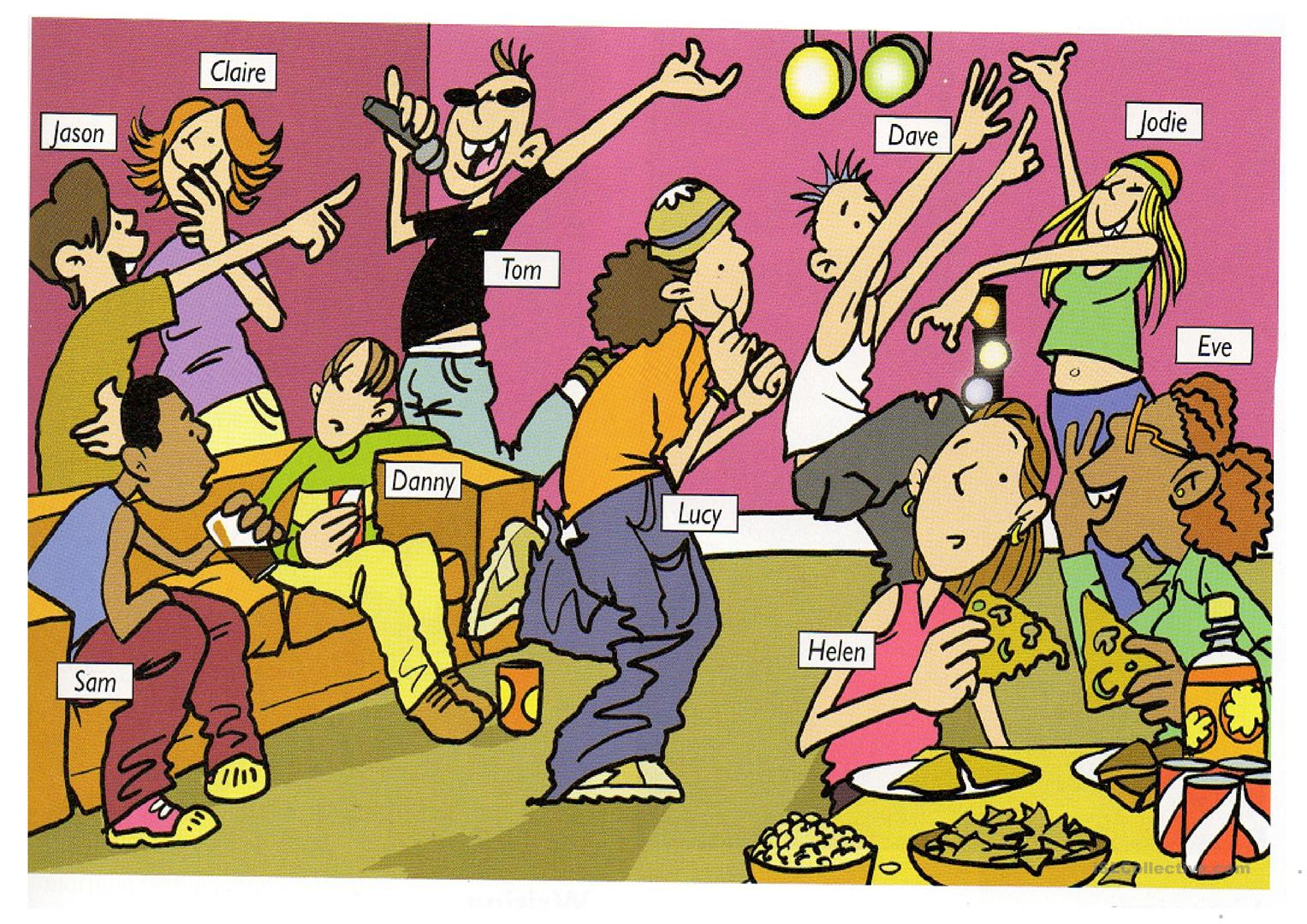 Present Continuous
When
Als iets nu, op dit moment, aan de gang is.

Signifier
Now
Right now
At the moment
Look!
Currently
Rule
Am / are / is + ww + ing

How
I		am working	
You		are working
She/ He/ It	is working
We		are working
They		are working
Present Continuous
Exemptions to the spelling rule – ONLY LEVEL 4 STUDENTS

WW eindigt op - e			= e valt weg + ing
(Have) 	I am having the best time ever!
(Dance)	She is dancing like crazy.

WW eindigt op klinker + medeklinker 	= medeklinker verdubbelen
(Grab)	We are grabbing all the chips we can.
(Fog)		My uncle is fogging up the room with his sigar.
Present Continuous
Assignment C
Circle the correct form of the Present Continuous.
Marieke am / are / is noticing how the sun is shining now.
At the moment we am / are / is answering questions.
You am / are / is making no mistakes currently.
I am / are / is talking to the classroom right now.
Macklemore is on the radio now: “This am / are / is f*cking awesome!”

Make this assignment on your own
You have 2 minutes to make this assignment
Present Simple and Present Continuous
Assignment D
In each sentence, underline the signifier and circle whether the present simple (PS) or the present continuous (PC) is used.
I usually go to bed before 11.30		PS / PC
She is cleaning her room right now.		PS / PC
Water boils at 100 degrees Celsius.		PS / PC
You cannot see him now; he is having a discussion with his boss.	PS / PC
I am working at the moment.			PS / PC

Make this assignment on your own
You have 2 minutes to make this assignment
Present Simple and Present Continuous
Assignment E and F
Make these assignments on your own or in pairs
If you are done progress to the next assignment

If you are entirely finished you can work from your book.